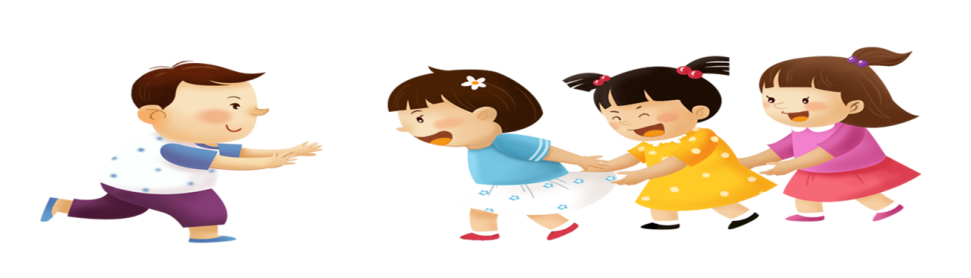 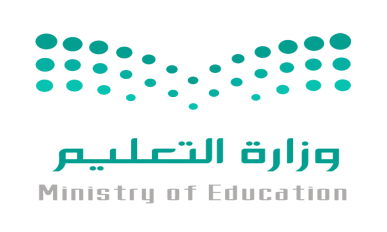 المملكة العربية السعودية
وزارة التعليم
مكتب تعليم 
روضة
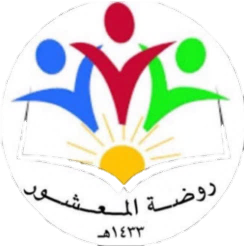 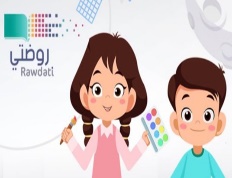 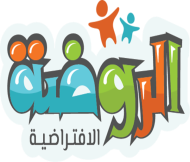 الخطة الأسبوعية التعليمية للوحدة الدراسية ( الأصحاب) الأسبوع (الأول) من تاريخ 1442/2/5هـ إلى 1442/2/9 هـ
القائدة :                               المستوى الثالث               أعداد المعلمة : أسمهان هادي الصفحي
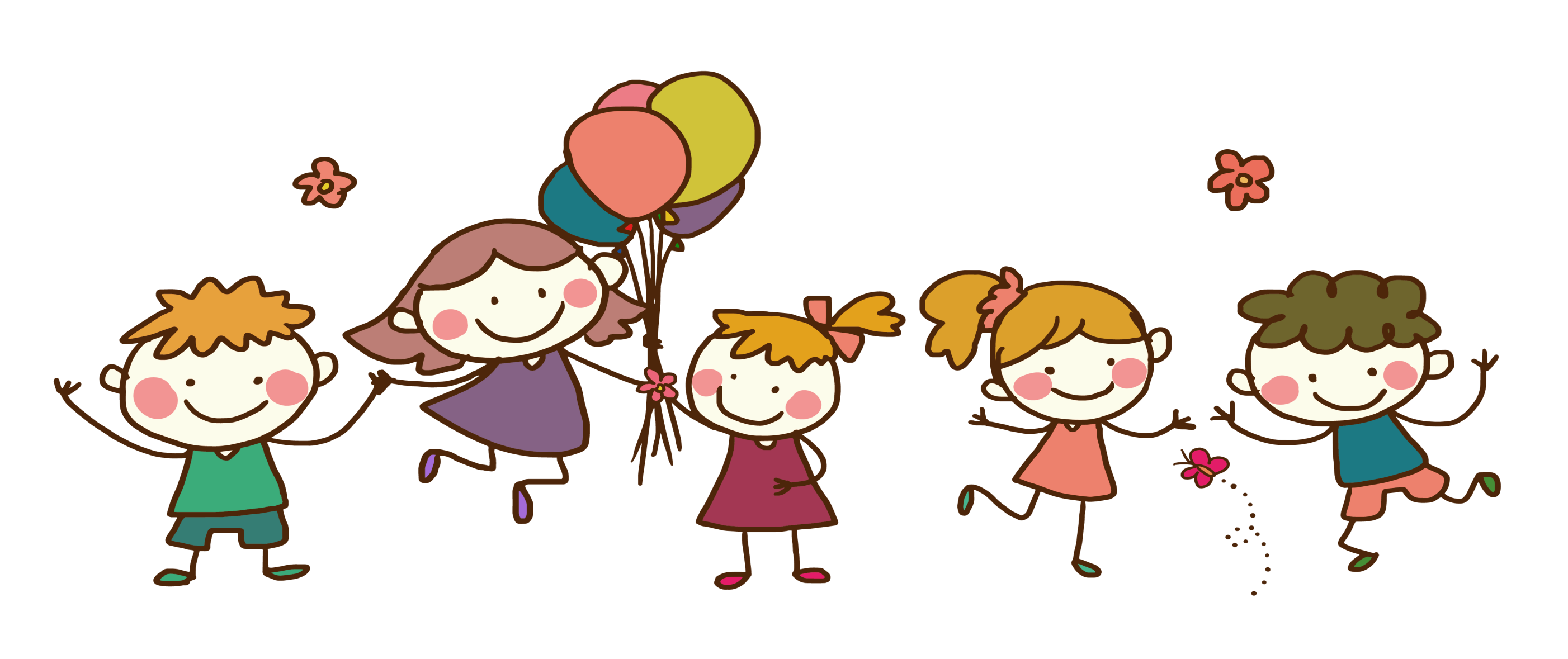 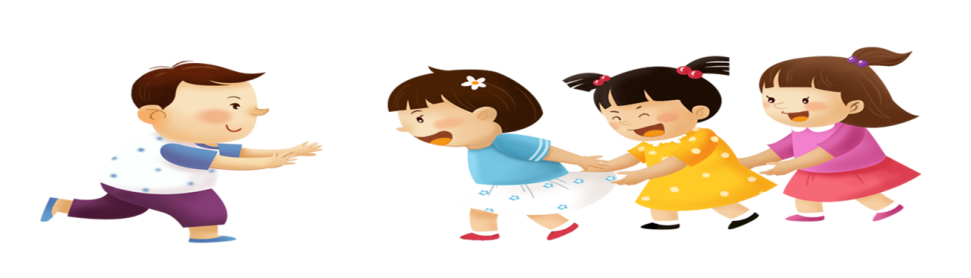 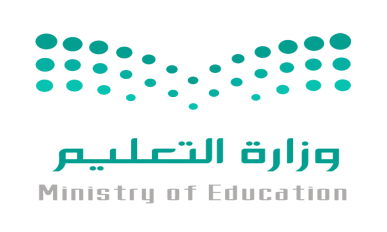 المملكة العربية السعودية
وزارة التعليم
مكتب تعليم
روضة
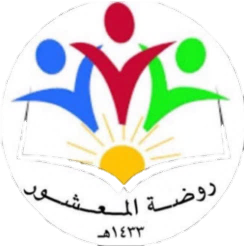 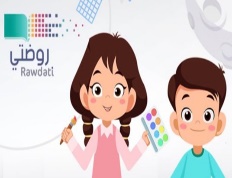 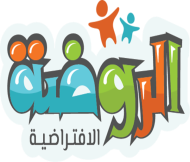 الخطة الأسبوعية التعليمية للوحدة الدراسية ( الأصحاب) الأسبوع (الثاني ) من تاريخ 1442/2/12هـ إلى 1442/2/16 هـ
القائدة :                                  المستوى الثالث               أعداد المعلمة : أسمهان هادي الصفحي
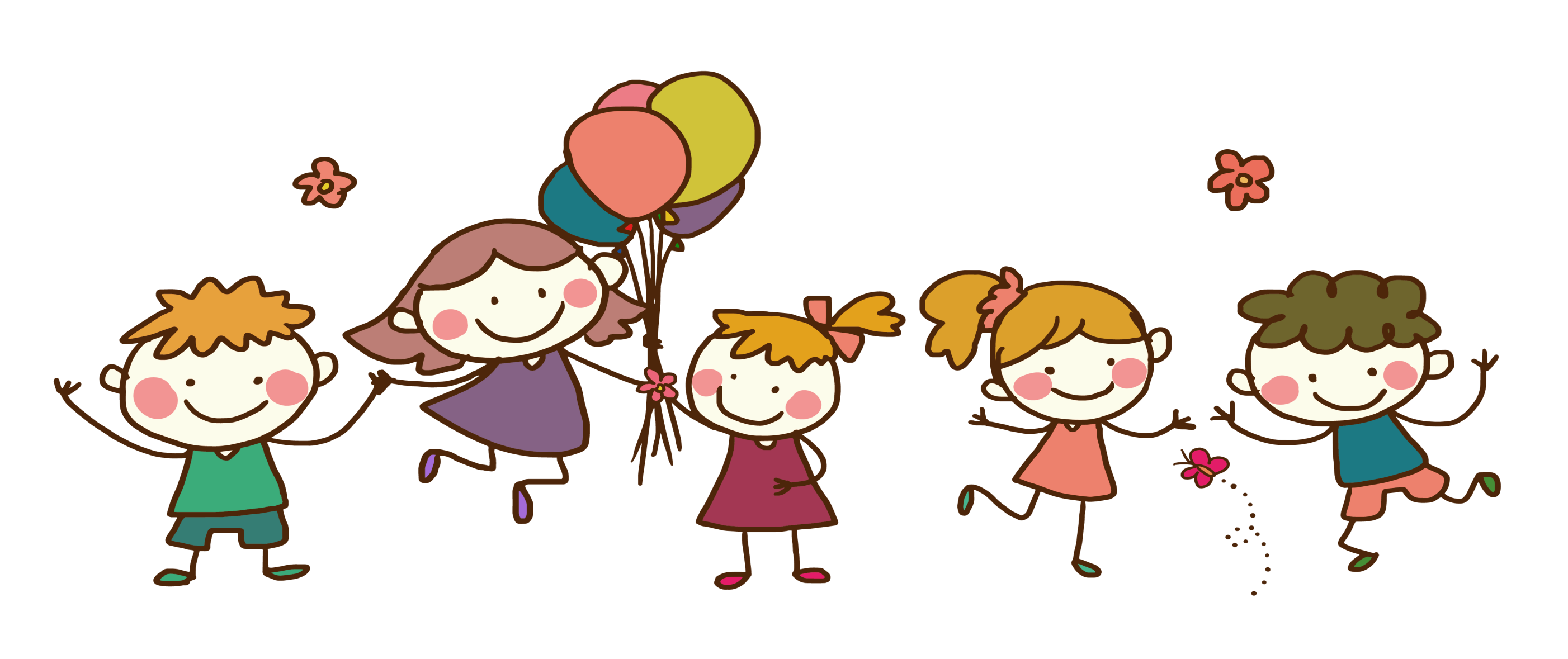 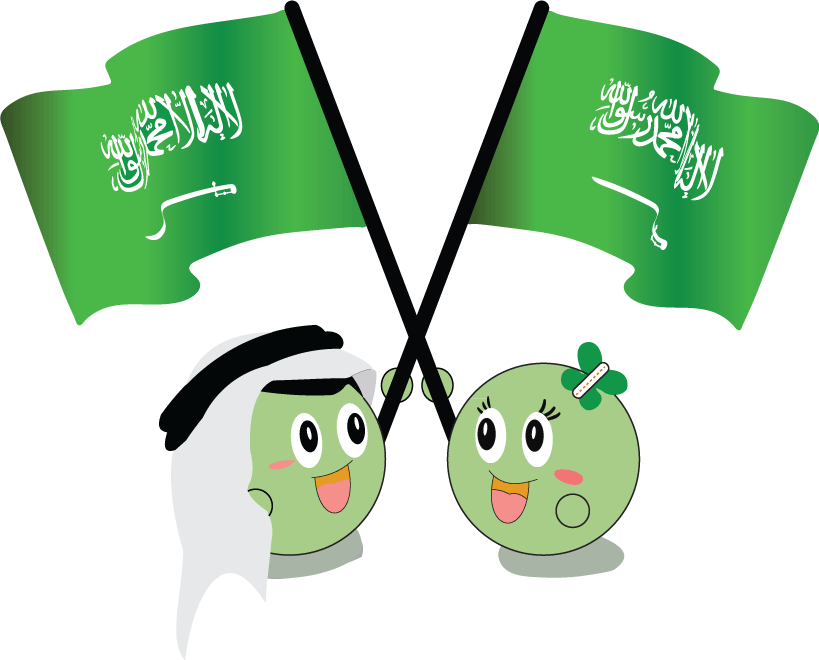 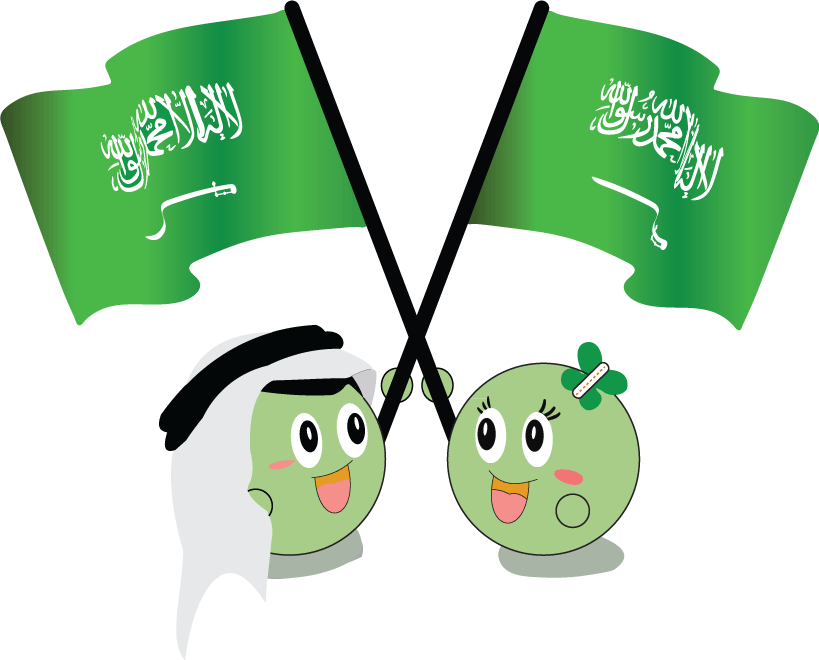 إجازة
 اليوم 
الوطني
إجازة
 اليوم 
الوطني